富士特色项目CRP简介
成都五星鹏诚动物保健科技发展有限公司
成都微点宠物医疗有限公司
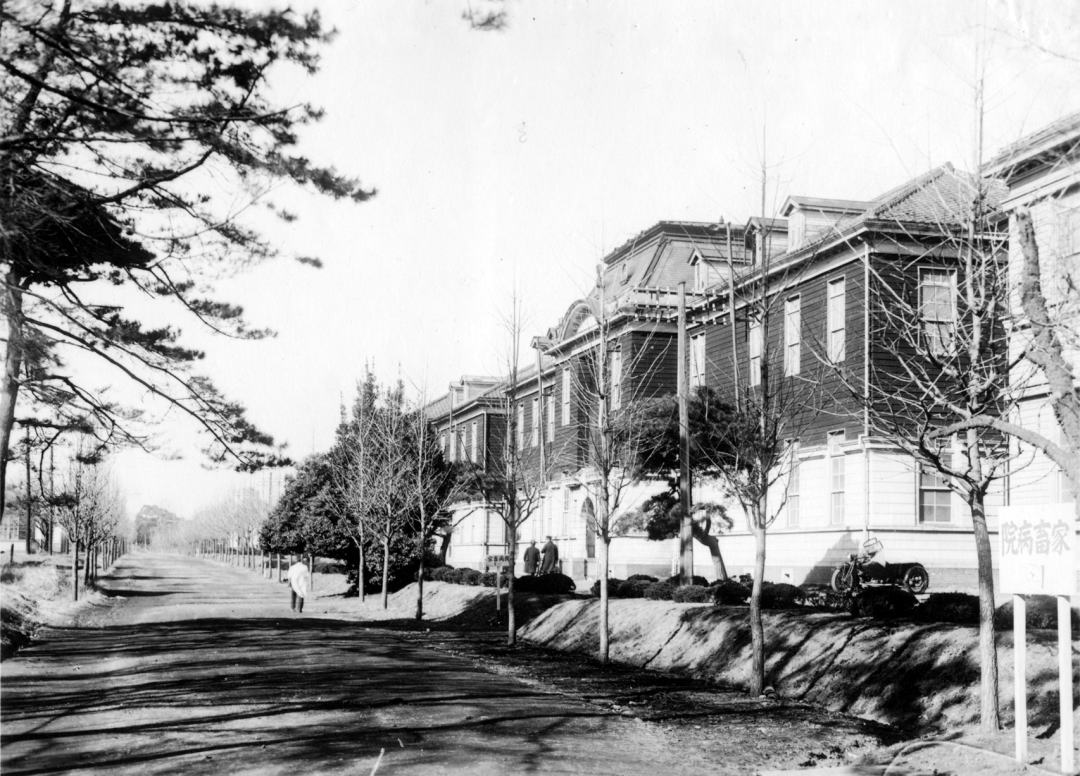 Dr. Johanes Ludwig JANSON
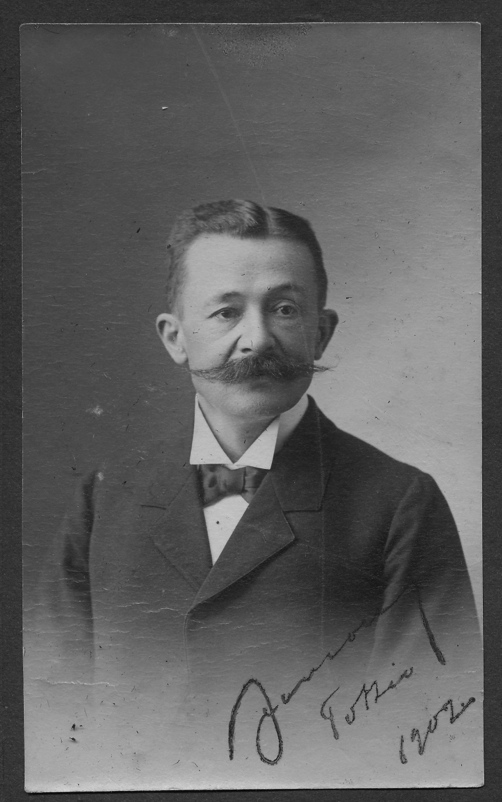 兽医内科、外科、卫生学的建筑物(1933)
2
[Speaker Notes: 私の所属する東京大学動物医療センターは1933年に、Dr. Jansonによって設立されたとされています。
写真は1933年当時の建物を示しています。]
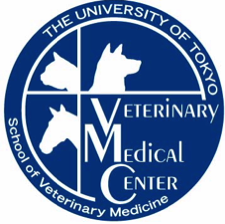 东京大学动物医疗中心
2014年度的病例数（均为转诊）
犬：9,563只
猫：2,398只
其他：57只

所得：5亿8,500万日元
	（约合人民币34,980,660元）
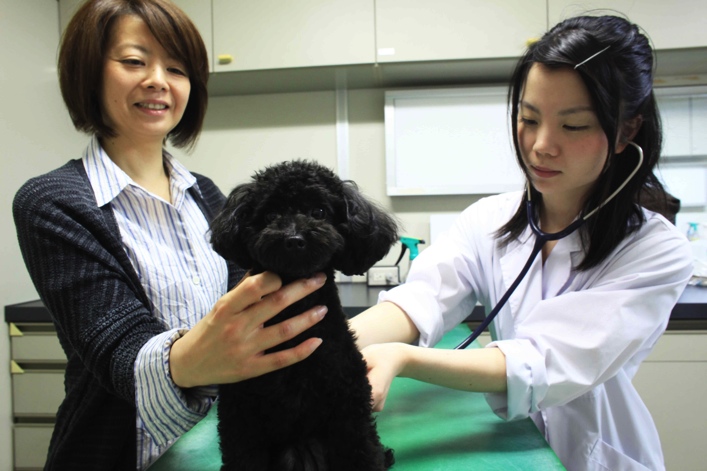 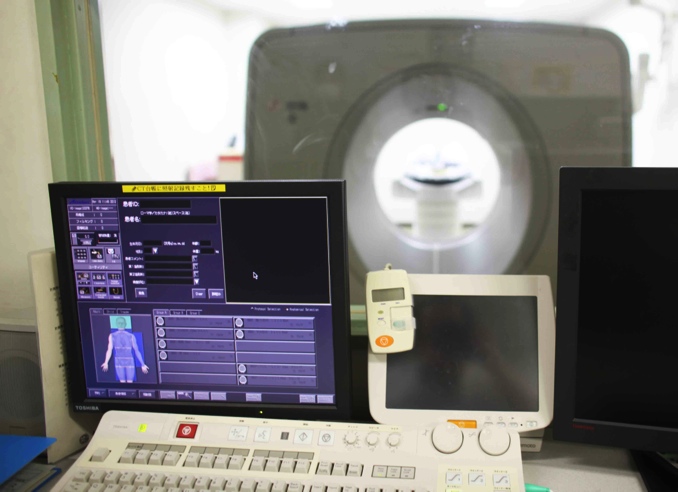 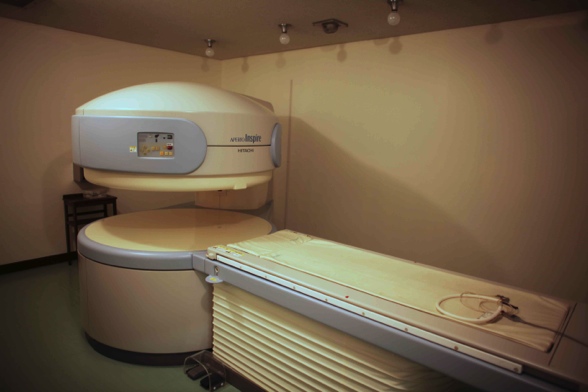 Veterinary Medical Center of the University of Tokyo (U-Tokyo VMC)
东京大学动物医疗中心
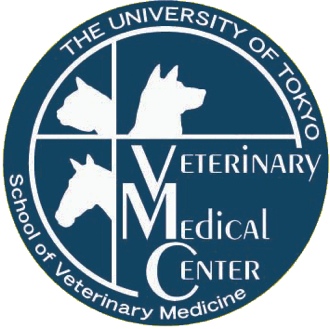 竣工于1990年　总占地面积：3,091 m2
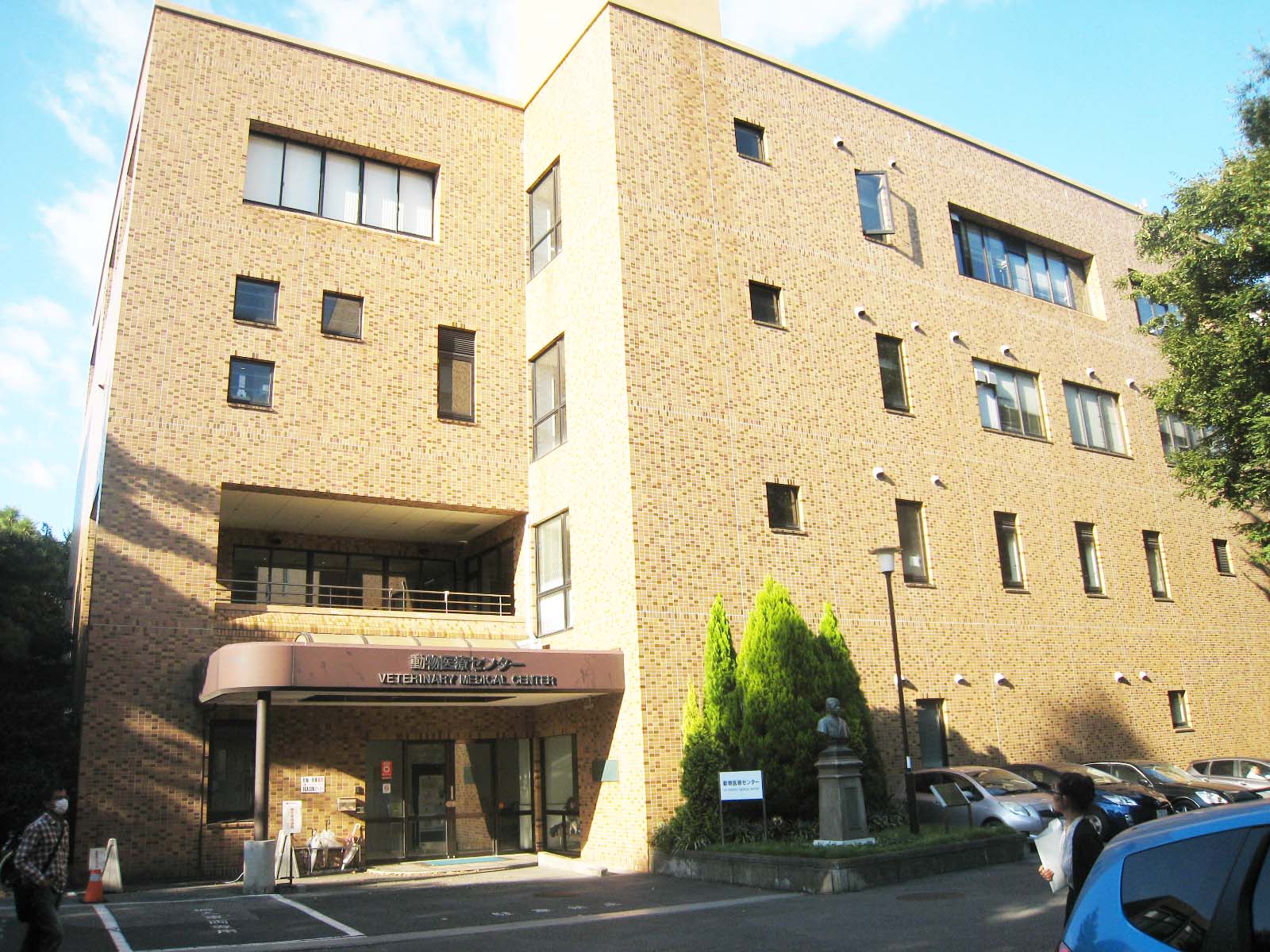 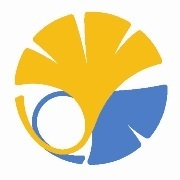 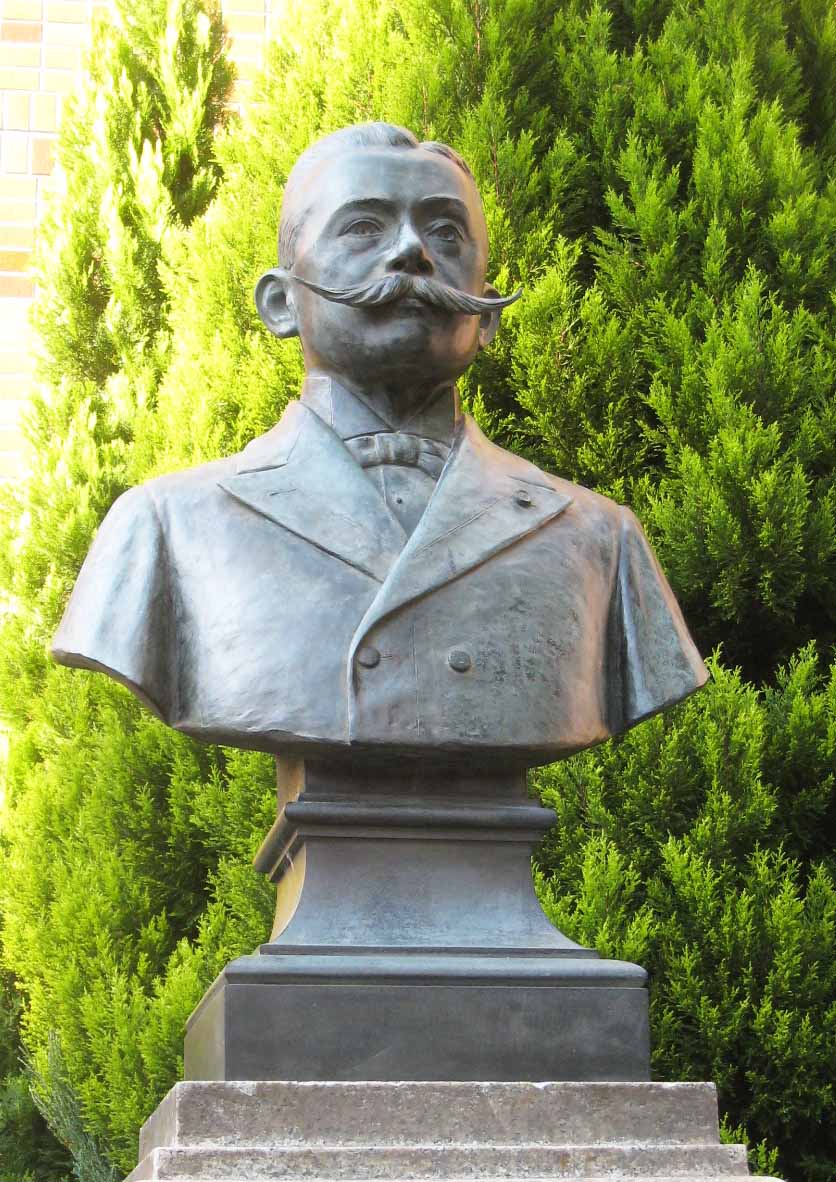 [Speaker Notes: 現在の東京大学動物医療センターの建物は1990年に竣工し、延べ床面積は3,091 m2です。
建物の入り口にはDr. Jansonの銅像が建てられています。]
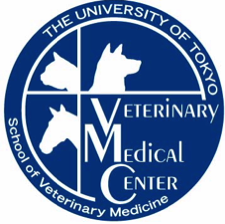 东京大学动物医疗中心
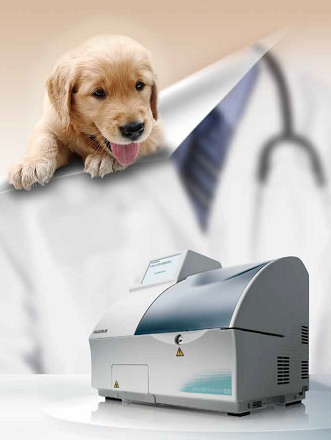 CRP是什么？
文献报道中的CRP
CRP的检测方法
CRP的临床应用
CRP是什么
急性时向反应蛋白和CRP
定义：
当机体受到感染、组织损伤等时，对其发生反应并在短时间内血液浓度发生变化的蛋白质被称为急性时相反应蛋白(acute phase protein; APP)
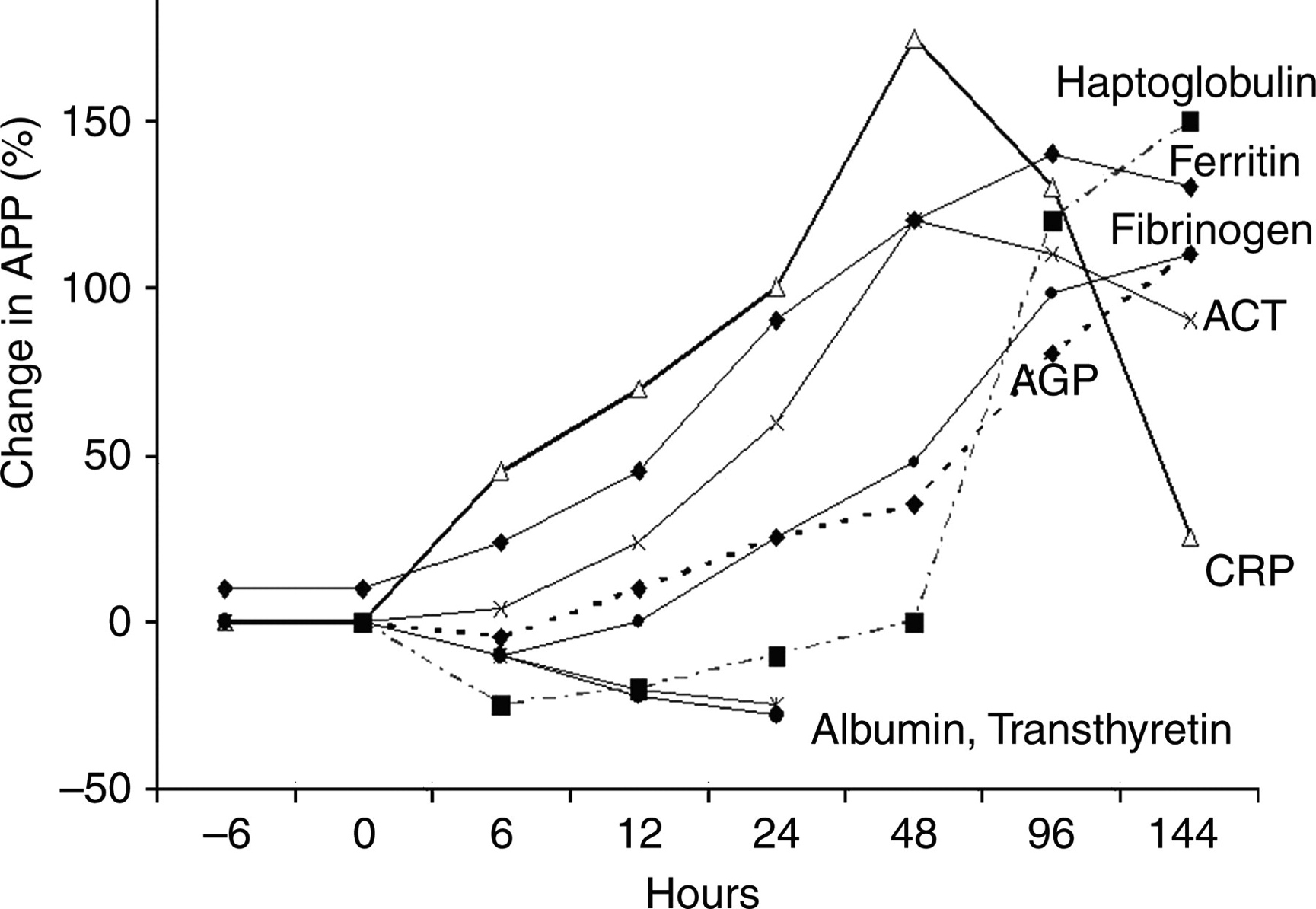 正APP：
随着感染数值上升
负APP：
随着感染数值下降
急性时向反应蛋白和CRP
历史       最早发现是作为结合人的肺炎患者血清中的肺炎链球菌的      C多糖进行沉淀反应的蛋白质
分子量    犬CRP分子量约10万，由5个低聚体组成
抗原性    与人的抗原性不同，与人几乎没有交叉反应
              因此：需研究犬专用CRP用于炎症监测
产生机制
C多糖
+
CRP
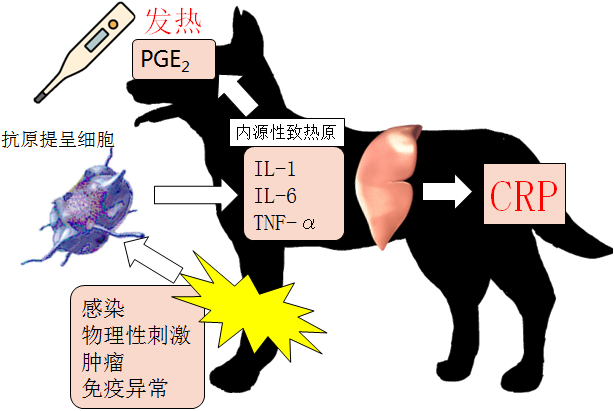 细胞
激活补体的
经典途径
增强白细胞
   吞噬通能
调节淋巴/
   吞噬系统
促进巨吞噬
   细胞因子生成
作为炎症标记物的CRP与种间差异
CRP与种属差异
哺乳动物～节肢动物和软骨鱼类均存在
炎症时有种属特异性
人、兔：炎症时显著增加
小白鼠、大鼠、猫：炎症时的变化较少
注：↑↑↑平时的100倍以上、↑↑10倍、↑2倍左右
Petersen et al.,2004より改変
文献报道中的CRP
绝育手术后CRP和其他炎症指标的比较
CRP
WBC
CRP
HMGB1
CRP(mg/dL)
日
CRP与白细胞数比较
CRP比白细胞上升更早
CRP与HMGB1比较
CRP比HMGB1上升更早
*注：HMGB1：迟发性的炎症标记物
Ishida A, et al., 2011
CRP在手术熟练程度及并发症中的应用
术后并发症(−)
术后并发症(+)
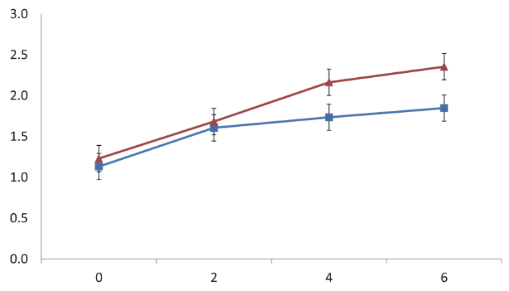 经验尚浅的医生
Log10 CRP浓度
使用恩诺沙星治疗，如果第4天CRP数值仍很高，则有较高概率发生并发症
经验丰富的医生
在手术中，经验丰富的医生由于对动物更少的应激反应，因此CRP下降速度更快
Michelsen J, et al., 2012
Dabrowski R, et al., 2009
CRP与炎症的蔓延
CRP上升程度
局部性的炎症　＜＜　全身性・大范围的炎症
局部性的炎症　＜＜　全身性・大范围的炎症
CRP的检测方法
CRP检测方法
检测方法：使用NX500i生化分析仪,选择配套的试剂片和耗材即可检测CRP
1
2
3
点击开始
等几分钟获得结果
取出CRP试剂片，
放置在测试卡盒内
放置样本、枪头
混合器及稀释液
线性范围：0.3-7mg/dL
                   3-70mg/L
参考范围：≤0.7mg/dL
                   ≤7mg/L
CRP的临床应用
病例一
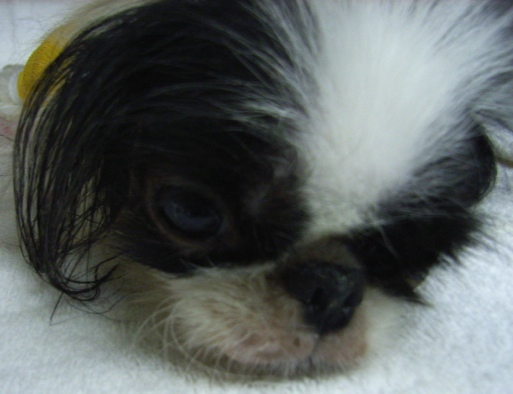 犬种：北京犬 四岁 雌性
病史：
9个月前开始进行蛋白丢失性胃肠病(PLE)治疗
1个月前病情开始恶化・ALB值下降
药物：
泼尼松龙　1mg/kg
环孢霉素　8mg/kg
就诊原因：
突然，精神沉郁・食欲不振
血液检查：
ALB 1.9 g/dl
CRP 18 mg/dl
胰脂肪酶：正常
按PLE来说CRP过高！
但又不像是胰腺炎…
病例一
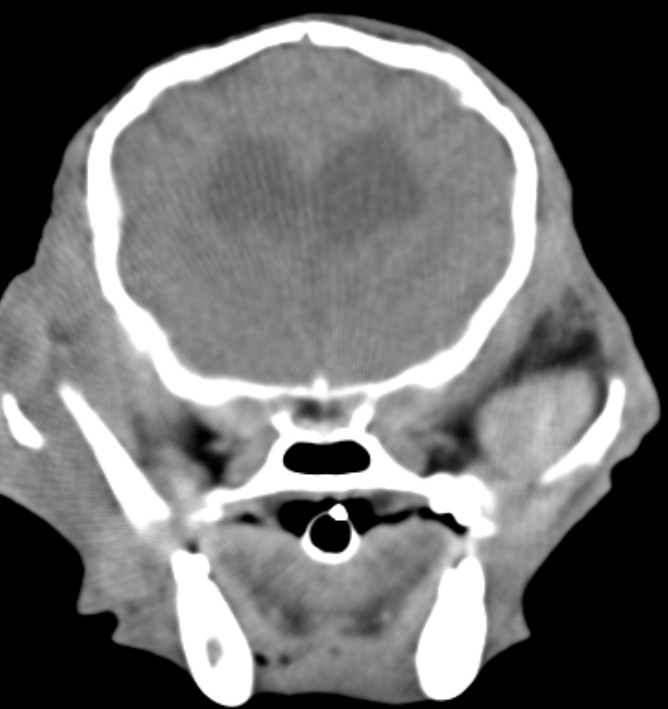 详细查体
张口时似有疼痛
CT检查：眼眶脓肿
病因：
针对PLE的免疫抑制法
↓
易感染性
↓
眼眶脓肿
CRP的异常升高
→成为怀疑其他疾病的契机
病例二
犬种：约克夏梗犬  七岁 雌性
病史：
1周前开始食欲不振→情况逐渐恶化
就诊原因：
精神沉郁、食欲废绝、多饮、黑便
体温：36.8℃
病例二
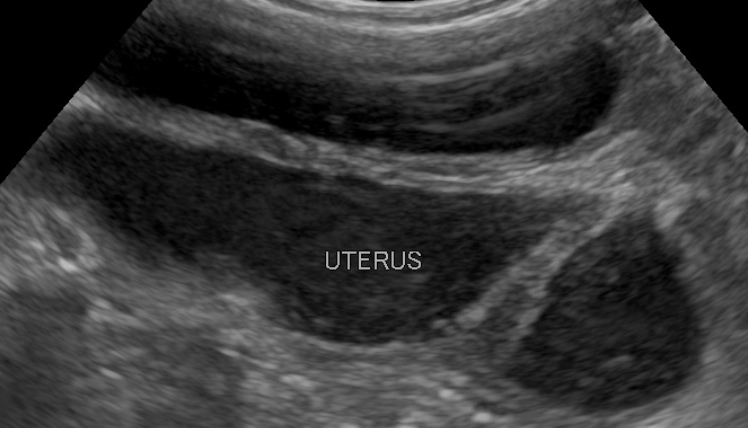 腹部超声检查
确认子宫扩张
病因：
临床症状
＋
CRP升高
＋
超声检测子宫扩张
↓
诊断：子宫蓄脓
临床症状＋CRP升高＋子宫肿大
→子宫蓄脓＞＞子宫内膜增生
CRP与子宫疾病
CRP可有效分辨犬的子宫蓄脓与子宫内膜增生
* P < 0.001差别具有统计学意义
Enginler SO, et al., 2014
Nakamura M, et al., 2008
CRP与白细胞之间的关系
rs = 0.44
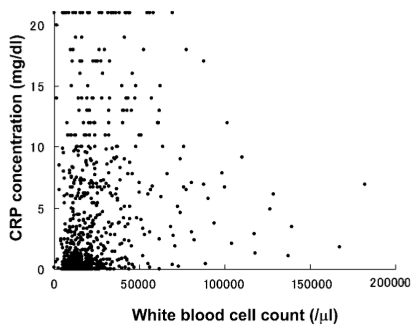 CRP↑↑
WBC↑↑
CRP↑↑
WBC→
CRP→
WBC↑↑
CRP与WBC之间仅存在微弱的相关关系
CRP与WBC结果不一致
CRP↑WBC→or↓
WBC的上升迟缓：炎症初期等
WBC的产生下降：骨髓抑制（肿瘤浸润、抗癌剂等）
WBC的消耗亢进：严重感染、败血症等
CRP→WBC↑
WBC的减少迟缓：炎症好转后不久等
WBC的产生亢进：造血系统溃疡（白血病、淋巴瘤）
由于类固醇使得WBC增加
来自边缘池的释放＋消耗下降
CRP临床意义总结
在犬的大多数炎症性疾病上均会上升
局部性的炎症　＜＜　大范围・全身性的炎症
但是，在形成脓肿时较易上升
临床意义：
发现炎症的存在
抗感染疗效监测
疾病预后评价
结合WBC等其他观察结果进行综合评价也很重要
成都五星鹏诚动物保健科技发展有限公司
成都微点宠物医疗有限公司